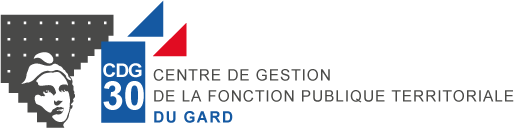 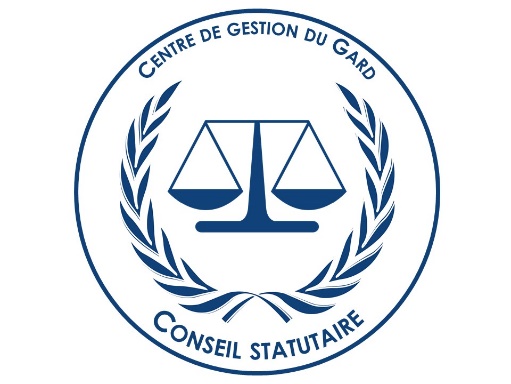 Actualités 2022
Plan
Le temps partiel thérapeutique
NBI des secrétaires de mairie
Médiation
Référent laïcité
Gestion de la crise sanitaire
Projets de décrets
2
I. Le temps partiel thérapeutique
Références juridiques

Décret n°2021-1462 du 8 novembre 2021 relatif au temps partiel pour raison thérapeutique dans la fonction publique territoriale
L’ordonnance n°2020-1447 du 25/11/2020 « santé famille »
Décret n°87-602 du 30 juillet 1987 pris pour l'application de la loi n° 84-53 du 26 janvier 1984 portant dispositions statutaires relatives à la fonction publique territoriale et relatif à l'organisation des conseils médicaux, aux conditions d'aptitude physique et au régime des congés de maladie des fonctionnaires territoriaux
3
I. Le temps partiel thérapeutique
Plan
Définition
Conditions d’octroi
Procédure d’octroi
Durée de l’autorisation
Effets sur la situation de l’agent
Effets sur la carrière et les congés
L’obligation de se soumettre au contrôle médical
Prolongation du TPT
Fin du TPT
Divers
4
I. Le temps partiel thérapeutique
Définition
Le fonctionnaire peut être autorisé à reprendre ses fonctions dans le cadre d’un TPT si l’exercice des fonctions est reconnue comme étant de nature à favoriser l’amélioration de son état de santé ou s’il permet à l’agent de bénéficier d’une rééducation ou d’une réadaptation professionnelle pour retrouver un emploi compatible.
Il s’agit d’une modalité particulière d’organisation du temps de travail.
Il se distingue du temps partiel de droit commun sur deux points : ses conditions d’octroi et ses modalités de rémunération.
L’ordonnance « Santé et famille » prévoyait que la réforme du TPT devait entrer en vigueur à une date fixée par décret et au plus tard le 1er juin 2021. 
Compte tenu de la date de publication, les nouvelles dispositions peuvent être regardées comme applicables à compter du 11 novembre 2021.
5
I. Le temps partiel thérapeutique
Conditions d’octroi
Peuvent être autorisés à exercer leurs fonctions à temps partiel thérapeutique :
les fonctionnaires titulaires affiliés à la CNRACL (emploi à TC ou un emploi à TNC dont la durée hebdomadaire est supérieure ou égale à 28h) 
les fonctionnaires stagiaires, à l’exclusion de ceux dont le stage comporte un enseignement professionnel ou doit être accompli dans un établissement de formation
les fonctionnaires occupant un emploi à temps non complet non affiliés à la CNRACL 
les agents contractuels 
Le temps partiel thérapeutique bénéficie aux fonctionnaires en activité
               Les fonctionnaires à TNC affiliés au régime général et les agents contractuels ne dépendent plus du régime de temps partiel thérapeutique prévu par le code de la sécurité sociale. Ils relèvent désormais du régime prévu par le décret n°87-602 du 30 juillet 1987 qui leur est en partie applicable par renvoi à certaines de ses dispositions
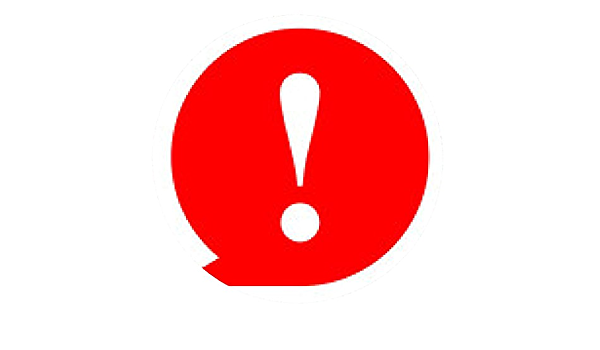 6
I. Le temps partiel thérapeutique
Procédure d’octroi
La demande formulée par le fonctionnaire (CNRACL et IRCANTEC)
Le fonctionnaire adresse sa demande d’autorisation à l’autorité territoriale accompagnée d’un certificat médical de son médecin traitant indiquant: la quotité de temps de travail demandée, la durée du TPT et les modalités d’exercice des fonctions à temps partiel pour raison thérapeutique prescrites.
Le TPT ne peut être inférieur au mi-temps. La quotité est fixée à 50 %, 60 %, 70 %, 80 % ou 90 % du temps plein.
Pour les agents occupant un ou plusieurs emplois à TNC, la quotité est fixée par référence à la quotité hebdomadaire du ou des emplois qu'ils occupent. Lorsqu'ils occupent ces emplois dans plusieurs collectivités, la quotité fixée est répartie entre les emplois occupés par les autorités territoriales.
Le fonctionnaire peut, avant l’expiration de la période demander à modifier la quotité de travail prévue sur présentation d’un nouveau certificat médical.
7
I. Le temps partiel thérapeutique
Procédure d’octroi
La décision d’octroi pour les agents CNRACL
L’autorisation prend effet à la date de la réception de la demande par l’autorité territoriale.

Le médecin de prévention est informé :
- des demandes d'exercice des fonctions à temps partiel pour raison thérapeutique
- et des autorisations accordées à ce titre.
Un refus d’accorder un temps partiel thérapeutique, décision administrative défavorable, devra être motivé.
8
I. Le temps partiel thérapeutique
Procédure d’octroi
La décision d’octroi pour les agents IRCANTEC et contractuels
Il revient à l’autorité territoriale de se prononcer sur la demande d’autorisation de travail à temps partiel thérapeutique présentée par l’agent. 
Pour que l’agent puisse bénéficier de l'indemnité journalière versée par la CPAM, il doit remplir les conditions d'éligibilité au versement de cette IJ. Par conséquent, l’agent envoie également le certificat médical à la CPAM et le médecin conseil de la CPAM demeure compétent pour se prononcer sur l'octroi du TPT pour une durée adaptée à l'état de santé de l'agent.
A noter que les dispositions qui prévoient la prise d’effet de l’autorisation à la date de réception de la demande par l’autorité territoriale ne sont pas applicables, par renvoi, aux agents relevant du régime général.
L’administration doit informer le médecin de prévention des demandes d'exercice des fonctions à temps partiel pour raison thérapeutique et des autorisations accordées à ce titre.
9
I. Le temps partiel thérapeutique
Procédure d’octroi
        Nouveautés
Suppression de la condition d’arrêt préalable 
AVANT: le TPT ne pouvait être accordé qu’après un CMO, un CLM, un CLD ou un CITIS contre 6 mois avant 2017.
DESORMAIS: tout agent en position d’activité peut y prétendre

Consultation médicale
AVANT: consultation du médecin agréé pour la période initiale et chaque renouvellement + instances médicales si les avis des médecins traitants et agréés n’étaient pas concordants
DESORMAIS: consultation du médecin agréé lorsque le fonctionnaire demande la prolongation de l'autorisation au-delà d'une période totale de trois mois.
	 consultation du conseil médical pour avis, soit par l'autorité territoriale, soit par l’agent, des conclusions du médecin agréé.
	si avis défavorable: l’autorité peut rejeter la demande.
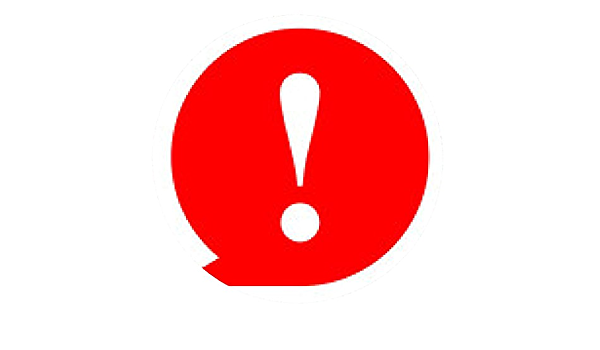 10
I. Le temps partiel thérapeutique
Durée de l’autorisation
Le service accompli à TPT peut être exercé de manière continue ou discontinue dans la limite d’un an maximum. Il est accordé et renouvelé par période de un à trois mois.
Au terme de ses droits, le fonctionnaire peut bénéficier d'une nouvelle autorisation, au même titre, à l'issue d'un délai minimal d'un an. Le droit à TPT est donc reconstitué après un délai d'un an.
Pour le calcul de ce délai, seules sont prises en compte les périodes effectuées dans les positions d'activité et de détachement.
Les fonctionnaires qui, à la date d’entrée en vigueur des nouvelles dispositions, ont épuisé leurs droits à TPT, retrouvent le droit à ce temps partiel lorsqu'il s'est écoulé un an à compter du terme de la dernière période de TPT qui leur avait été accordée.
Suspension du TPT lorsque le bénéficiaire d'une autorisation est autorisé à suivre une formation au cours de laquelle est dispensé un enseignement professionnel incompatible avec un service à temps partiel.
11
I. Le temps partiel thérapeutique
Durée de l’autorisation
      Nouveautés

Reconstitution des droits à l’issue d’un délai minimal d’un an
Au terme de ses droits à exercer un TPT, le fonctionnaire peut bénéficier d'une nouvelle autorisation, au même titre, à l'issue d'un délai minimal d'un an.
Que ce soit pour une nouvelle affection ou la même affection: reprise un an pour bénéficier d’un nouveau TPT

Durée du TPT
AVANT: Après un CLM, CLM, CLD: période de 3 mois renouvelable dans la limite d’un an pour la même affection. Après un CITIS: période maximale de 6 mois renouvelable une fois
DESORMAIS: Il est  accordé et renouvelé par période de un à trois mois. Durée totale d’un an maximum et possibilité de prendre le TPT de manière continue ou discontinue (plus de durée minimum)
12
I. Le temps partiel thérapeutique
Effets sur la situation de l’agent
La rémunération
Le fonctionnaire à TPT perçoit l’intégralité de son traitement, du SFT et de l‘IR par dérogation aux dispositions de droit commun applicables aux agents à temps partiel. Il continue également de percevoir la NBI.
L’agent en service à TPT ne peut pas effectuer d’heures supplémentaires, ni d’heures complémentaires.
Cas particuliers :
- Agent bénéficiant déjà d’un temps partiel de droit commun :
La décision plaçant l'agent sous le régime du TPT met fin au régime du travail à temps partiel de droit commun accordé antérieurement.
- Agent placé en congé de maladie :
Lorsqu’il est placé en congé de maladie ou en CITIS, le fonctionnaire est rémunéré dans les conditions prévues pour ce congé et non en fonction des droits liés à son TPT.
Agent régime général et agents contractuels
L’agent perçoit la rémunération correspondant à sa quotité de temps de travail à temps partiel, versée par l'employeur territorial, tandis que la caisse de sécurité sociale lui octroie en complément des indemnités journalières (sous réserve que l'agent remplisse les conditions exigées pour y avoir droit). La durée maximale d’indemnisation par la CPAM ne peut excéder 1 an.
13
I. Le temps partiel thérapeutique
Effets sur la situation de l’agent
       Nouveautés
Rémunération
AVANT: Intégralité du traitement
DESORMAIS: Intégralité du traitement + SFT + IR
Régime indemnitaire:
AVANT: le montant des primes et indemnités devait être calculé au prorata de la durée effective du service (principe de parité)
DESORMAIS: possibilité de décider, par délibération, du maintien du régime indemnitaire au bénéfice des agents en TPT.
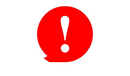 14
I. Le temps partiel thérapeutique
Effets sur la carrière et les congés

Par analogie avec les règles du temps partiel sur autorisation, les périodes de travail à TPT sont assimilées à des périodes à temps plein pour la détermination des droits à avancement, à promotion et à formation.
Les périodes de TPT sont assimilées à des périodes à temps plein pour la constitution et la liquidation des droits à pension de retraite et l'ouverture des droits à un nouveau CLM.
Les droits à CA et les jours accordés au titre de la RTT d'un fonctionnaire en service à TPT sont assimilables à ceux d'un fonctionnaire effectuant un service à temps partiel sur autorisation.
Pour le fonctionnaire occupant un ou plusieurs emplois à temps non complet, ils sont calculés au prorata de la quotité de temps de travail définie dans l'autorisation pour chaque emploi.
Pour les stagiaires, lors de la titularisation, la période de service effectuée à TPT est prise en compte, pour l'intégralité de sa durée effective, dans le calcul des services retenus pour le classement et l'avancement.
15
I. Le temps partiel thérapeutique
L’obligation de se soumettre au contrôle médical
L'autorité territoriale peut faire procéder à tout moment à l'examen du fonctionnaire intéressé par un médecin agréé. Le fonctionnaire est tenu de s'y soumettre sous peine d'interruption de l'autorisation dont il bénéficie.
Pour ce faire, l’administration oriente le fonctionnaire vers un médecin généraliste agréé : le médecin agréé attaché à la collectivité ou tout médecin agréé de son choix inscrit sur la liste établie dans chaque département par le préfet.
Pour rappel, l’employeur peut se dispenser de recourir à un médecin agréé lorsque le fonctionnaire produit un certificat médical émanant d’un médecin qui appartient au personnel enseignant et hospitalier d’un centre hospitalier régional faisant partie d’un centre hospitalier et universitaire ou d’un médecin ayant dans un établissement hospitalier public la qualité de praticien hospitalier.
Le conseil médical peut être saisi pour avis, soit par l'autorité territoriale, soit par l’agent, des conclusions du médecin agréé.
En cas d’avis défavorable conseil médical, l’autorité territoriale peut mettre fin à la période de service à temps partiel thérapeutique.
16
I. Le temps partiel thérapeutique
Prolongation du TPT
L’autorisation initiale d’accomplir son service à TPT est accordée et, le cas échéant, renouvelée par période de un à trois mois.
Lorsque le fonctionnaire demande la prolongation de l'autorisation au-delà d'une période totale de trois mois, l'autorité territoriale fait procéder sans délai à son examen par un médecin agréé. L’agent est tenu de se soumettre à cet examen sous peine d'interruption de l'autorisation dont il bénéficie.
Le médecin agréé rend un avis sur la demande de prolongation au regard de sa justification médicale, la quotité de travail sollicitée et la durée de travail à TPT demandée.
Le conseil médical peut être saisi pour avis, soit par l'autorité territoriale, soit par l’agent, des conclusions du médecin agréé.
En cas d’avis défavorable du conseil médical, l’autorité territoriale peut rejeter la demande de prolongation du fonctionnaire.
A contrario, lorsque l’autorisation initiale a été accordée pour une durée n’excédant pas trois mois, elle peut être renouvelée sans consultation du médecin agréé, dans une limite maximale de trois mois.
17
I. Le temps partiel thérapeutique
La fin du TPT
La fin anticipée du temps partiel thérapeutique
Le fonctionnaire peut demander à l’administration de mettre un terme anticipé à sa période de service à TPT sur présentation d’un nouveau certificat médical ou s’il est placé depuis plus de 30 jours consécutifs en congé pour raison de santé ou en CITIS.
Lorsque le fonctionnaire est placé en congé de maternité, en congé de paternité et d'accueil de l'enfant ou en congé d'adoption, la période en cours de service à temps partiel pour raison thérapeutique est interrompue.

La fin normale du temps partiel thérapeutique
- soit le fonctionnaire reprend son service à temps plein ; l’avis du médecin agréé ou du comité médical n’est pas nécessaire.
- soit le fonctionnaire ne peut reprendre son service à temps plein :
-> il peut faire une demande de prorogation 
-> s’il a épuisé ses droits à temps partiel thérapeutique, il peut solliciter un temps partiel sur autorisation ou de droit 
-> il peut bénéficier d’un congé de maladie s’il n’a pas épuisé ses droits à congé
-> il peut obtenir une adaptation ou un changement de poste ou, le cas échéant, un reclassement pour inaptitude physique s’il est inapte à l’exercice de ses fonctions.
Les fonctionnaires qui, à la date d’entrée en vigueur des nouvelles dispositions, ont épuisé leurs droits à TPT retrouvent le droit à ce temps partiel lorsqu'il s'est écoulé un an à compter du terme de la dernière période de TPT qui leur avait été accordée.
18
I. Le temps partiel thérapeutique
Divers
Portabilité de l’autorisation
Portabilité reconnue en cas de mobilité dans la même FP ou dans un autre versant de la FP. Ainsi, le fonctionnaire autorisé à accomplir un service à TPT conserve le bénéfice de l'autorisation qui lui a été donnée auprès de toute personne publique qui l'emploie.
Dispositions transitoires 

1/ les fonctionnaires ou agents contractuels bénéficiant d'un TPT à la date d’entrée en vigueur des nouvelles dispositions continuent d’en bénéficier dans les conditions prévues par les dispositions antérieures jusqu’au terme de la période de temps partiel en cours. 
En revanche, la prolongation de l'autorisation s'effectue dans les conditions prévues par le nouveau décret.
2/ les fonctionnaires qui à la date d’entrée en vigueur des nouvelles dispositions ont épuisé leurs droits à TPT retrouvent un nouveau droit lorsqu'il s'est écoulé un an à compter du terme de la dernière période de TPT
19
II. NBI des secrétaires de mairie
Le décret n°2022-281 relatif à la NBI des secrétaires de mairie

Annoncé par le gouvernement, ce décret porte de 15 à 30 le nombre de points d'indices majorés attribués aux agents exerçant les fonctions de secrétaires de mairie dans les communes de moins de 2 000 habitants.
20
III. La médiation
Références juridiques

La loi n°2021-1729 pour la confiance dans l'institution judiciaire
L’article 28 de la loi du 26 janvier 1984 portant dispositions statutaires relatives à la fonction publique territoriale 
Le décret n°2022-433 du 25 mars 2022 relatif à la procédure de médiation préalable obligatoire applicable à certains litiges de la fonction publique
21
III. La médiation
Définition

La médiation s’entend de tout processus structuré quelle qu'en soit la dénomination par lequel deux ou plusieurs parties tentent de parvenir à un accord en vue de la résolution amiable de leurs différends avec l’aide d’un tiers, le médiateur. 
En qualité de tiers de confiance, les CDG peuvent intervenir comme médiateur dans les litiges opposant les agents publics avec leurs employeurs.
22
III. La médiation
Pourquoi le recours à la médiation?

Cela permet d’évoquer les sources du conflit pour trouver un compromis et d’assainir le différend
Aboutir à une solution juste pour les deux parties (gagnant-gagnant)
Les parties peuvent interrompre la médiation à tout moment
Possibilité de se faire assister d’un tiers qui aide à l’échange
La médiation est un outil de management, les deux parties peuvent y retrouver leur légitimité
Éviter un contentieux
23
III. La médiation
Le rôle du médiateur

Ses obligations: impartialité, indépendance, neutralité, diligence et loyauté
Ses garanties: probité et honorabilité
Une formation spécifique, un agrément de médiateur et un réseau
Une actualisation régulière de ses connaissances théoriques et pratiques
Une obligation de moyen et non de résultat: il est le garant du déroulement apaisé du processus 
Il est un facilitateur et fait émerger une solution apportée par les parties
24
III. La médiation
Historique

En 2018, expérimentation durant 4 ans de la médiation préalable obligatoire dans la fonction publique qui a pris fin le 31 décembre 2021
La MPO intervient dans des situations bien précises (sept types de décisions défavorables) et avant le recours contentieux
Un arrêté vient fixer la liste des 42 centres de gestion candidats qui ont tous été retenus, dont le CDG30 qui s’est porté volontaire
Les collectivités intéressées devaient se rapprocher du CDG30 afin de conclure une convention lui confiant la mission de MPO en cas de litiges avec leurs agents avant le 1er septembre 2018 (82 au total)
25
III. La médiation
Aujourd’hui

Après 4 ans d’expérimentation, la MPO a eu une évaluation favorable du Conseil d’État qui a proposé au gouvernement sa pérennisation
Ainsi, aux termes d’un nouvel article 25-2 de la loi du 26 janvier 1984 et du décret n° 2022-433 du 25 mars 2022, les CDG assurent par convention, à la demande des collectivités territoriales et de leurs établissements publics, une mission de médiation préalable obligatoire prévue à l’article L. 213-11 du code de justice administrative
La médiation préalable obligatoire devient donc une nouvelle mission obligatoire des CDG
Elle intervient toujours avant un contentieux (soit par une demande de l’agent, soit par un renvoi du TA) et toujours sur le même champ de décisions
26
III. La médiation
Champ de décisions défavorables (inchangé)

Les décisions administratives individuelles défavorables relatives à la rémunération ;
Les refus de détachement, de placement en disponibilité ou de congés non rémunérés prévus pour les agents contractuels ;
Les décisions administratives individuelles défavorables relatives à la réintégration à l’issue d’un détachement, d’un placement en disponibilité ou d’un congé parental ou relatives au réemploi d’un agent contractuel à l’issue d’un congé ;
Les décisions administratives individuelles défavorables relatives au classement de l’agent à l’issue d’un avancement de grade obtenu par promotion interne ;
Les décisions administratives individuelles défavorables relatives à la formation professionnelle tout au long de la vie ;
Les décisions administratives individuelles défavorables relatives aux mesures appropriées prises par les employeurs publics à l’égard des travailleurs handicapés ;
Les décisions administratives individuelles défavorables concernant l’aménagement des conditions de travail des fonctionnaires qui ne sont plus en mesure d’exercer leurs fonctions pour cause d’inaptitude.
27
III. La médiation
Autres dispositifs de médiations

La médiation à l’initiative du juge
Le CDG30 a conventionné avec le TA de Nîmes dont le ressort couvre les départements du Gard, de la Lozère et du Vaucluse afin que soit confiée l’organisation de médiations aux médiatrices du CDG30.
L’accord des parties est requis matérialisé par la signature d’une convention d’entrée en médiation.
28
III. La médiation
Autres dispositifs de médiations

La médiation à l’initiative des parties
La loi prévoit que les CDG peuvent également assurer, dans les domaines relevant de leur compétence, à la demande des collectivités territoriales et de leurs établissements publics, une mission de médiation à l'initiative des parties, dite conventionnelle, à l’exclusion des avis des instances paritaires, médicales et de jurys.
Le CDG30 a décidé de proposer cette mission facultative aux collectivités intéressées, ce qui leur permettraient de faire appel aux médiatrices dans le cadre de la résolution de litiges qui n’entreraient pas dans le champs des décisions prévues par la MPO et sans démarche préalable de contentieux.
29
III. La médiation
Procédure d’adhésion

La médiation préalable obligatoire
Les collectivités sont libres d’adhérer par convention et délibération.
Seules les décisions postérieures à la conclusion de la médiation peuvent faire l’objet d’une médiation (d’où l’intérêt de conventionner dès que possible)
Si la collectivité adhère et que l’acte défavorable entre dans le champ, le CDG va tenter d’organiser une médiation si les parties sont d’accord.
Mission tarifée par médiation: 300€ pour les collectivités et établissements publics affiliés et 500€ pour les collectivités et établissements publics non affiliés.
30
III. La médiation
Procédure d’adhésion

La médiation à l’initiative des parties
Les collectivités sont libres d’adhérer par convention et délibération à tout moment.
Si la collectivité adhère, elle peut faire appel aux médiatrices du CDG, sans en avoir l’obligation.
Mission tarifée par médiation: 300€ pour les collectivités et établissements publics affiliés et 500€ pour les collectivités et établissements publics non affiliés
31
IV. Le référent laïcité
Textes de référence
Loi n°2021-1109 du 24 août 2021 confortant le respect des principes de la République 
Décret n° 2021-1802 du 23 décembre 2021commun aux trois versants de la fonction publique précise les modalités de mise en place du référent laïcité
Avant la publication de la loi du 24 août 2021, la circulaire du 15 mars 2017 prévoyait déjà la désignation d’un référent laïcité
Le principe de laïcité (Article L121-2 du CGFP)
L’agent public exerce ses fonctions dans le respect du principe de laïcité. A ce titre, il s'abstient notamment de manifester ses opinions religieuses et traite de façon égale toutes les personnes et respecte leur liberté de conscience et leur dignité.
32
IV. Le référent laïcité
Désignation du référent laïcité

Pour les collectivités territoriales et établissements publics affiliées, le référent laïcité est désigné par le président du centre de gestion.

Pour les collectivités non affiliées il est désigné par l’autorité territoriale
33
IV. Le référent laïcité
Rôle du référent laïcité

Conseil en matière de mise en œuvre du principe de laïcité 
Sensibilisation des agents publics
Organisation de la journée de la laïcité le 9 décembre de chaque année
34
IV. Le référent laïcité
Les obligations du référent laïcité

Le référent laïcité est tenu  :
au secret professionnel
à la discrétion professionnelle
35
V. Gestion de la crise sanitaire
Le port du masque
Agents contacts à risque
ASA garde d’enfant
Agents positifs à la COVID
Les agents vulnérables
Règles d’isolement
Vaccination
Télétravail
36
V. Gestion de la crise sanitaire
Port du masque
Depuis le 14 mars : plus d’obligation générale du port du masque en espace intérieur partagé. 
Exceptions : les transports, les maisons de retraite, les établissements de santé et les établissements sociaux et médico-sociaux, cabinets médicaux, laboratoires en ville et les pharmacies y compris pour les personnes qui y exercent leur activité professionnelle, même à titre ponctuel.
37
V. Gestion de la crise sanitaire
Agents cas contacts à risque 
Depuis le 21 mars 2022, les personnes cas contacts vaccinées ou non ne sont plus tenues de respecter un isolement. 
Règles sanitaires à respecter :
- appliquer de manière stricte les mesures barrières dont le port du masque en intérieur et en extérieur au contact d’autres personnes ;- limiter les contacts,- télétravailler dans la mesure du possible.
Les personnes contacts à risque doivent réaliser un test à J+2 de la notification du statut de contact.
38
V. Gestion de la crise sanitaire
Agents contraints de garder leurs enfants
Enfants de moins de 16 ans ou en situation de handicap
Situations concernées : 
enfant positif
fermeture d’école, établissement d’accueil ou crèche

L’agent est placé en ASA à défaut de pouvoir télétravailler
Ce type d’ASA ne s’impute pas sur le contingent d’ASA garde d’enfant
L’agent parent d’un enfant cas contact de moins de trois ans peut bénéficier d’une ASA, à défaut de télétravailler, le temps de réaliser et d’avoir les résultats d’un test antigénique ou PCR.
39
V. Gestion de la crise sanitaire
Agents positifs à la covid
L’ agent testé positif est placé en en congé de maladie à compter de la date indiquée par l’arrêt dérogatoire
Suspension du jour de carence
La suspension du jour de carence pour les agents testés positifs faisant l’objet d’un arrêt de travail demeure applicable jusqu’à une date fixée par décret et au plus tard jusqu’au 31 décembre 2022.
=> En l’absence de décret venant raccourcir cette période le jour de carence continue d’être suspendu
40
V. Gestion de la crise sanitaire
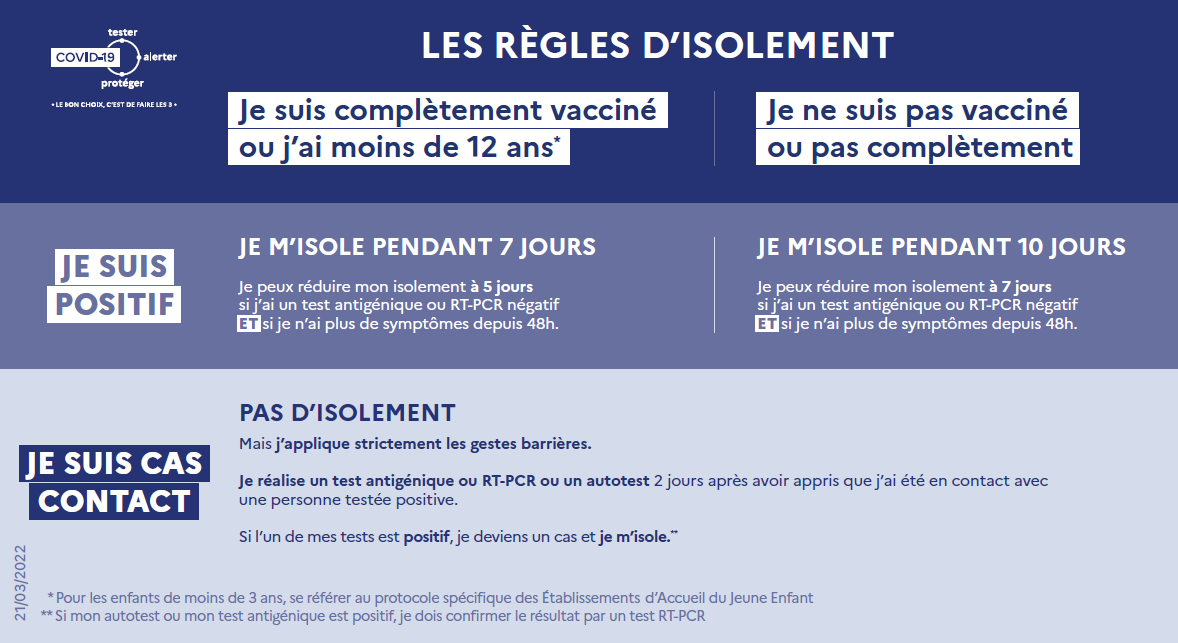 41
V. Gestion de la crise sanitaire
Obligation vaccinale
Agents concernés :
Les agents exerçant leur activité, quel que soit leur cadre d’emploi, dans les établissements et services dont la liste est fixée au 1° du I de l’article 12 de la loi n°2021-1040 du 5 août 2021. Sont notamment visés :
Les EHPAD
Les services de soins infirmiers à domicile
Les services d’aide et d’accompagnement à domicile,
Les centres de santé ou encore les services de médecine préventive
Les professionnels de santé mentionnées au IV du code de la santé publique, les psychologues 
	=> les professionnels travaillant les mêmes locaux que ces professionnels de santé
Les sapeurs pompiers exerçant dans les SDIS
42
V. Gestion de la crise sanitaire
Obligation vaccinale
Les professionnels de crèche, d’établissements ou de services de soutien à la parentalité ne sont pas concernés.Seuls sont soumis à l’obligation vaccinale les professionnels de la petite enfance et du soutien à la parentalité dont l’activité comprend l’exercice effectif « d’actes de prévention, de diagnostic ou de soins attachés à leur statut ou à leur titre »
Les agents justifiant d’une contre indication médicale sont exemptés de l’obligation vaccinale
43
V. Gestion de la crise sanitaire
Télétravail
Désormais, le télétravail doit se faire selon les dispositions de droits de commun :
Délibération
Limité à trois jours par semaine 
Impossibilité de poursuivre le télétravail à titre dérogatoire. Il n’est donc plus possible, par exemple de faire du télétravail 5 jours sur 5.
44
VI. Projets de décrets
Projet de décret modifiant diverses dispositions relatives aux agents contractuels  

Avis favorable des employeurs, défavorable des organisations syndicales  durant la séance du conseil supérieur de la fonction publique du 16.03.22, nouvel examen le 30.03.22
45
VI. Projets de décrets
Objectifs d’harmonisation des droits des contractuels et d’alignement sur le droit des fonctionnaires
Transparence des emplois
Refonte des congés sans solde pour créer ou reprendre une entreprise
Refonte de la reprise d’ancienneté avec la prise en compte de tous les congés et le principe d’assimilation du temps partiel au temps plein
Augmentation de l’indemnité compensatrice
Réforme des congés parentaux
Faciliter le réemploi
46
VI. Projets de décrets
Projet de décret modifiant le reclassement des fonctionnaires territoriaux reconnus inaptes 

Avis favorable, examen du CNEN le 30.03.2022
47
VI. Projets de décrets
Objectif de simplification de la PPR

Possibilité d’amorcer la PPR avant l’avis du conseil médical
Suspension de la PPR en cas de congés
Amélioration des conditions de traitement
Possibilité de reclassement entre les trois versants de la fonction publique
Possibilité d’amorcer une PPR sans accord de l’agent, mais le reclassement est impossible sans son accord
48
VI. Annonces
Annonces gouvernementales: la revalorisation du point d’indice des fonctionnaires

Pour faire face à une inflation forte et durable, le Gouvernement a annoncé un dégel du point d’indice avant l’été
Cette mesure n’étant pas présente dans la loi de finances, l’adoption d’une loi de finances rectificative préalable au dégel est donc attendue
Par ailleurs, les indemnités kilométriques ont été modifiées
49
VI. Annonces
Augmentation du SMIC au 01.05.2022

Au 1er mai 2022, le SMIC sera augmenté pour un montant compris entre 1641 et 1647 euros brut par mois
Aucun agent public ne peut être rémunéré en dessous de ce montant
Revalorisation des indices pour les agents concernés
50
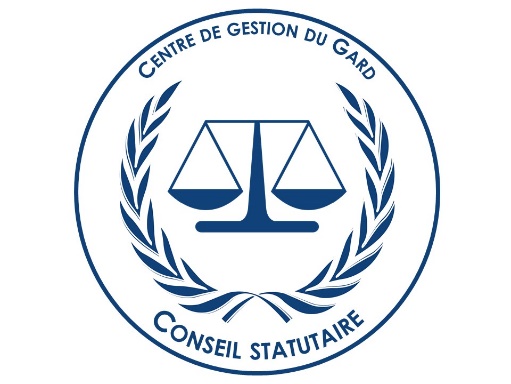 Fin							Merci pour votre attention
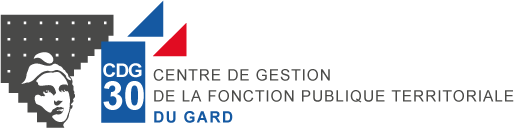 51